La storia del pesciolino Arcobaleno	Secondo circolo Pomigliano d’Arco
Plesso Rodari
Sezione P
Insegnante Pulcrano Maria Grazia
GUARDA
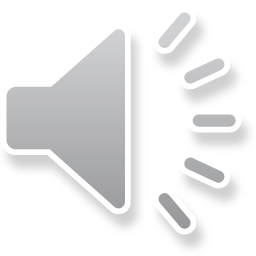 Attività
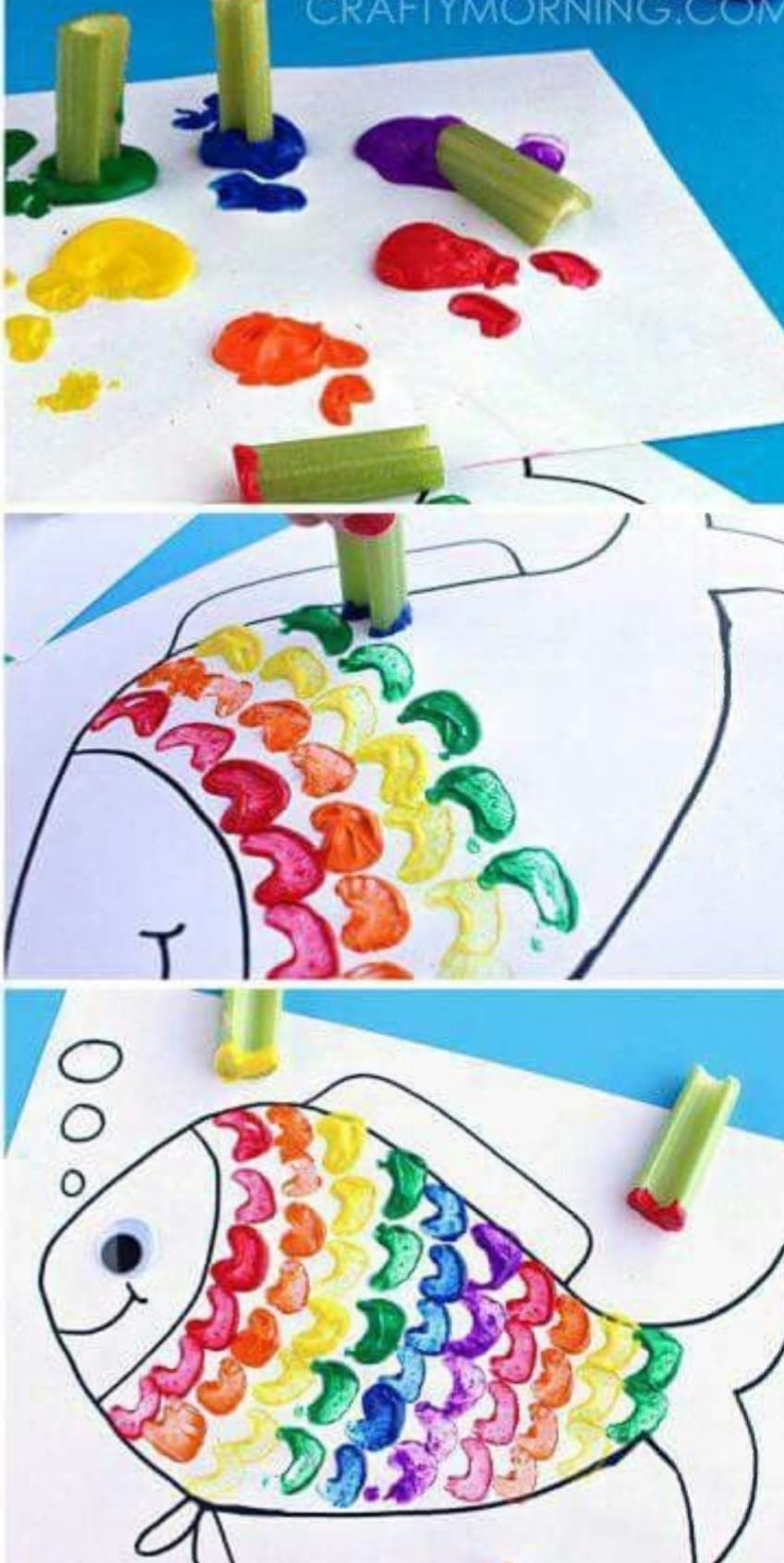 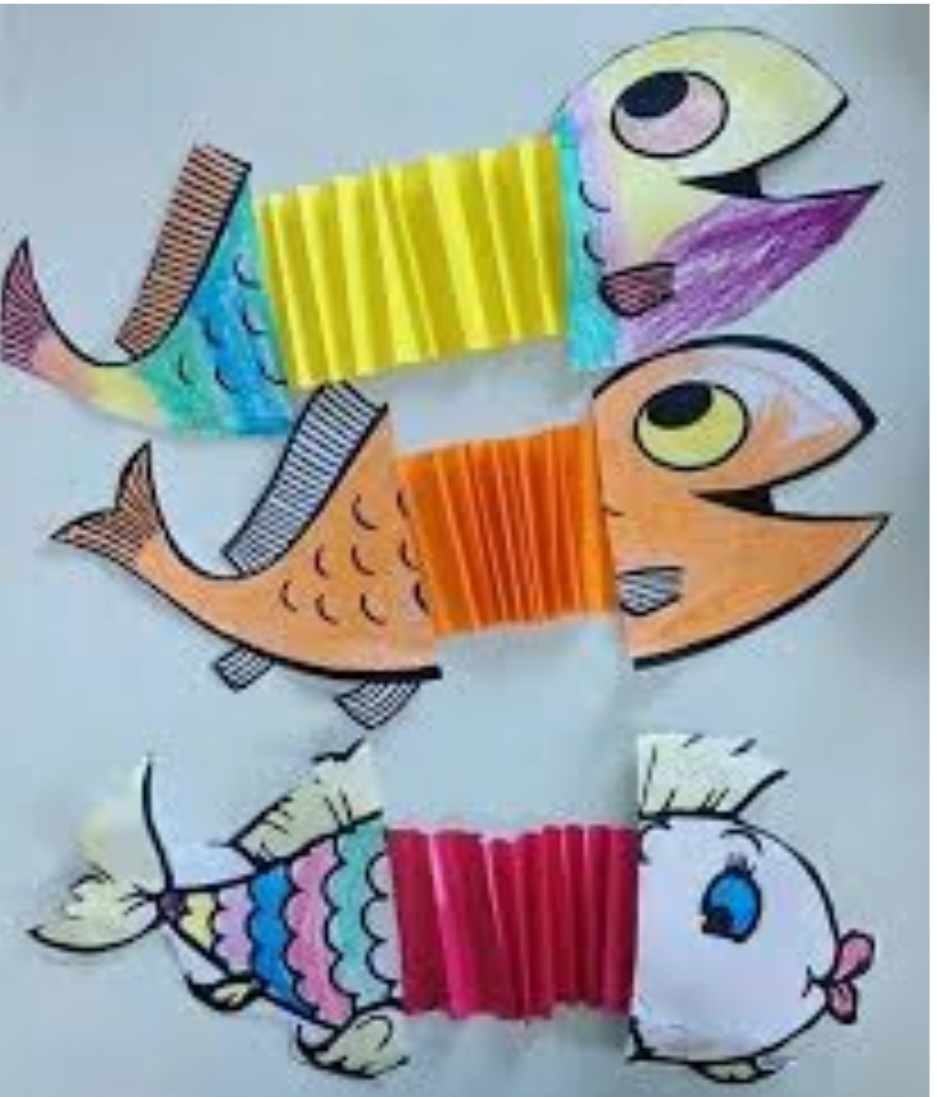 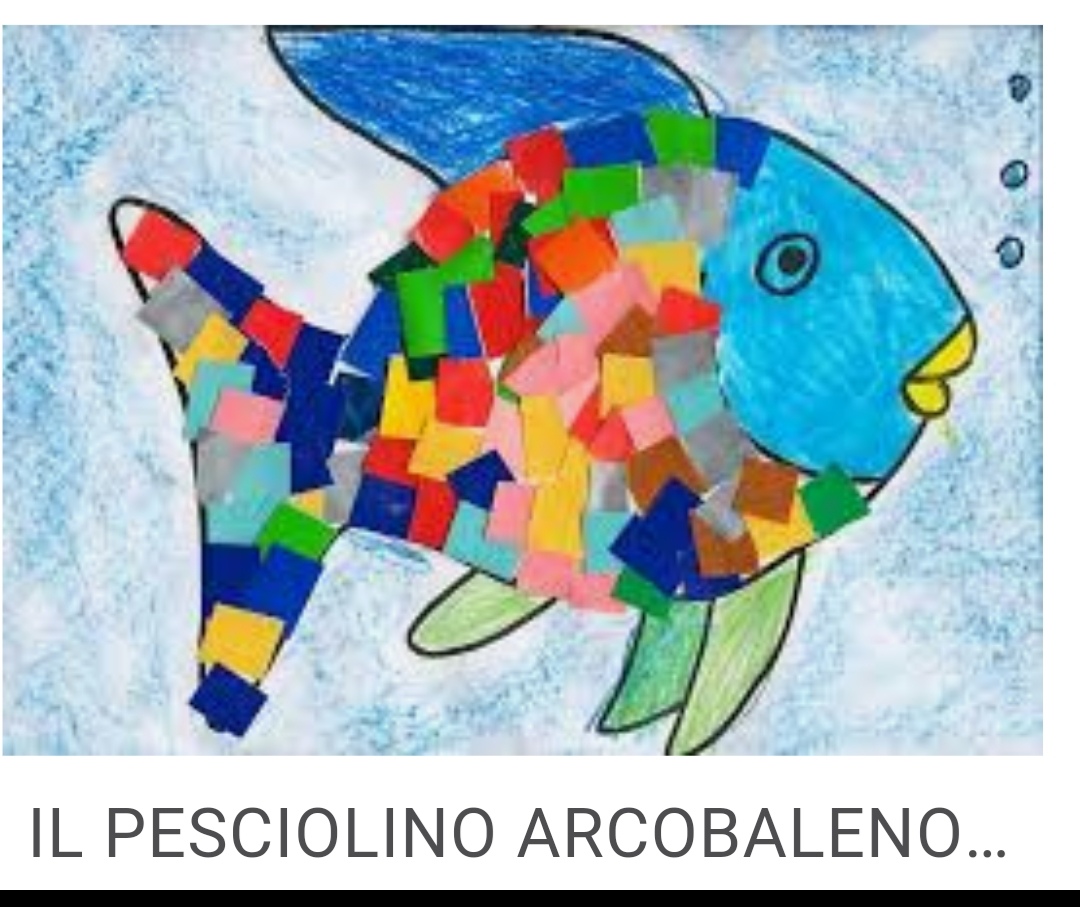